Mozkový kmen (truncus cerebri)
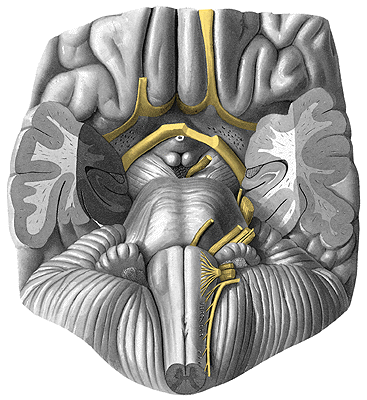 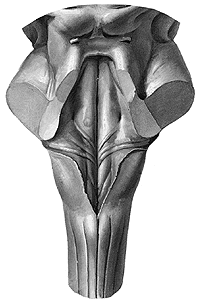 Mozkový kmen ad 2. Pons Varoli - je uložen mezi prodlouženou míchou a středním mozkem, délka asi 25 mm
 Zdroj CN V., VI., VII., VIII., vycházejí ve štěrbině mezi pons Varoli a medulla oblongata (sulcus bulbopontinus) 
            a CN V. v úhlu mostomozečkovém, obsahuje formatio reticularis, ncll. pontis, vzestupné a sestupné
                                                                                                                                                             nervové dráhy
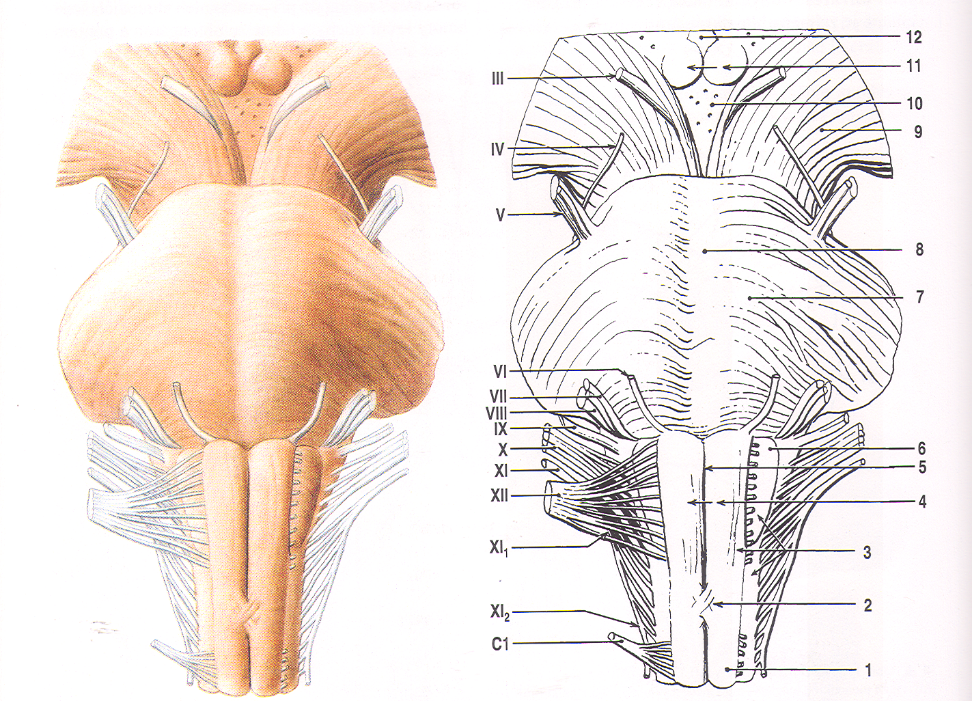 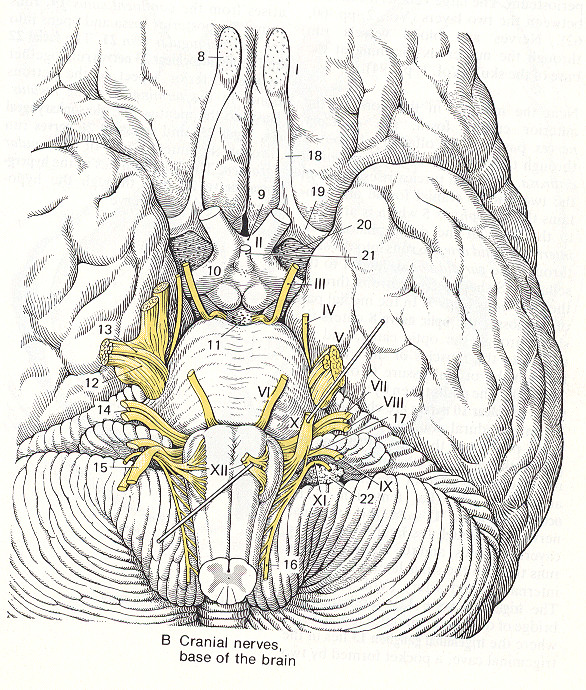 Ad 2. Pons Varoli (Varolův most) – zdroj CN V., VI., VII., VIII.
Ventrální pohled
Dorsální pohled
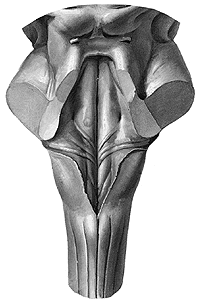 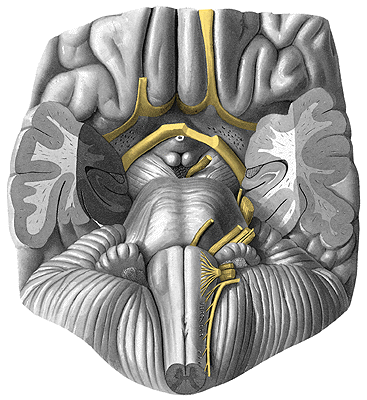 Rostrální část spodiny čtvrté komory mozkové (fossa rhomboidea)

Spojení s mozečkem (cerebellum):
 skrze pedunculi cerebelares medii*
*
*
Na dně celé IV. komory mozkové jádra XII. – V. hlavového nervu
Sulcus bulbopontinus (výstup n. abducens CN VI.; 
n. facialis CN VII.; n. vestibulocochlearis CN VIII.)
Angulus pontocerebellaris = úhel mostomozečkový
 (výstup n. trigeminus CN V.)
Sulcus basilaris (a. basilaris)
Foramen caecum
N. vestibulocochlearis (CN VIII)
pars cochlearis (sluchová – vnímání zvuků)
pars vestibularis (rovnovážná – informace o pohybech hlavy, orientace v prostoru)

Od smyslových buněk ve vnitřním uchu (I. neurony sluchové i vestibulární dráhy)
 jdou vlákna skrze dno fundus acusticus internus, pak ve štěrbině mezi pons Varoli 
a medulla oblongata do mozkového kmene – ve fossa rhomboidea mají jádra 
v její nejlaterálnější části tzn. II. neurony sluchové a vestibulární dráhy – jejich neurity skrze mesencefalon 
            a meta- a thalamus – do capsula interna do kůry mozkové – do lobus temporalis area 41,42 a lobulus parietalis inferior
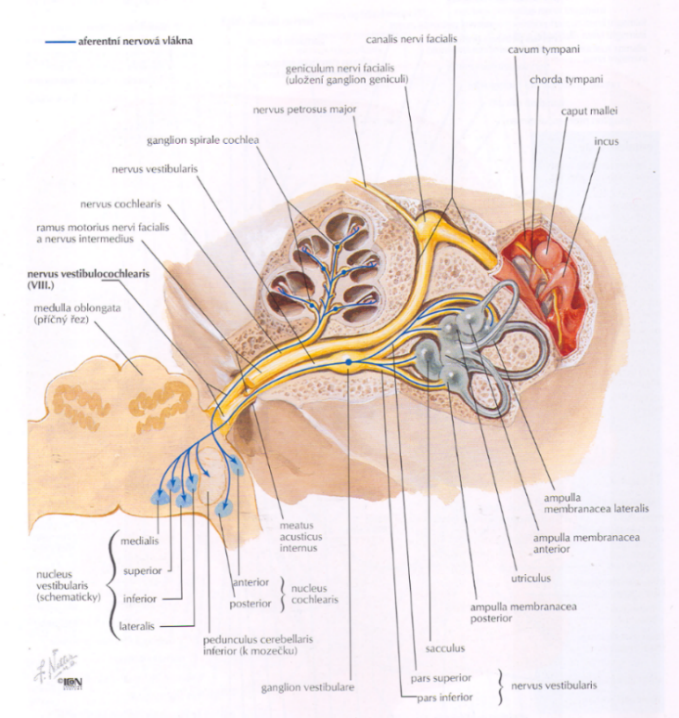 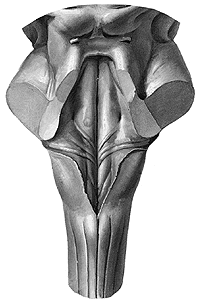 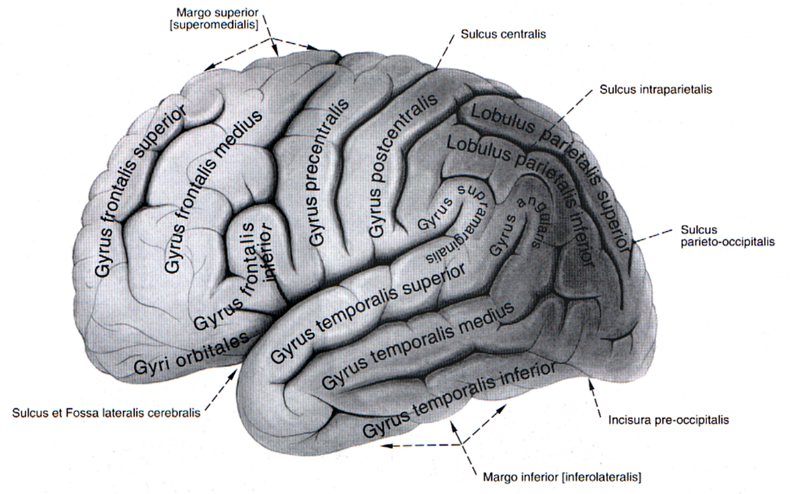 VII. facialis
VIII. vest.
VIII. cochl.
Dno fundus acusticus internus (pohled do porus acusticus dx)
FLM- fasciculus lg. medialis
Patologické procesy (záněty, hluk): až hluchota, závratě, nystagmus, poruchy stoje a chůze
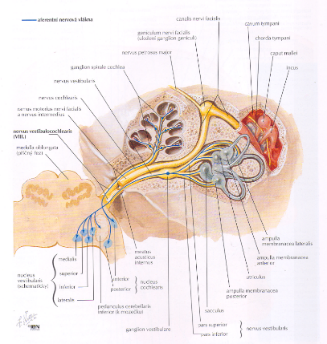 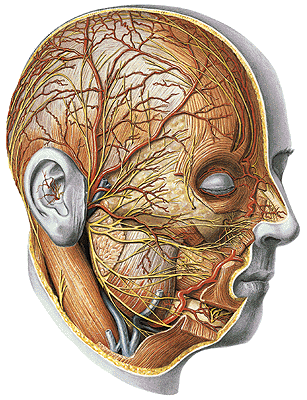 N. facialis (CN VII)
výstup z mozkového kmene v rýze mezi medulla oblongata a pons Varoli, laterálně od výstupu CN VI,
pak do meatus acusticus internus, do canalis n. facialis, skrze foramen stylomastoideum ven z lebky, 
v gl. parotis tvoří jeho větve plexus parotideus pro mimické svaly
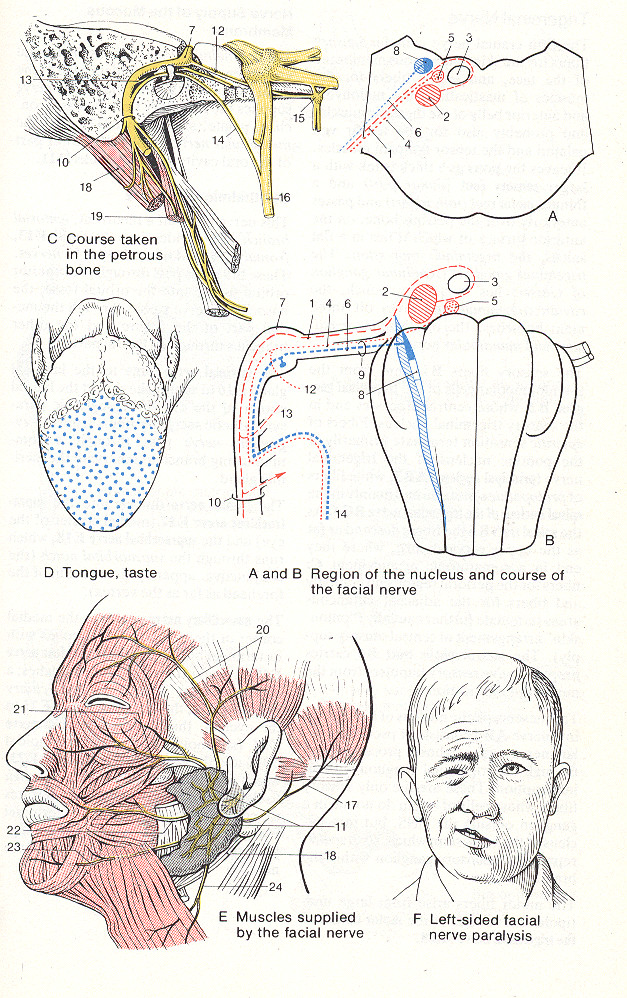 Jádra:
Zóna branchiomotorická (motorická jádra zejména pro mimické svaly) – ncl. originis

Zóna visceromotorická (ncl. originis dorsalis =ncl. salivatorius superior pro slinné žlázy s výjimkou gl. parotis, dále pro slznou žlázu, nosní žlázky, přepojovací ganglia pterygopalatinum a submandibulare)

Somatosenzorická – pseudounipolární buňky v ggl. geniculi (na rozhraní I. a II. úseku canalis n. facialis) – pro kůži boltce ušního

Viscerosenzorická – chuťové informace přicházejí z předních 2/3 jazyka
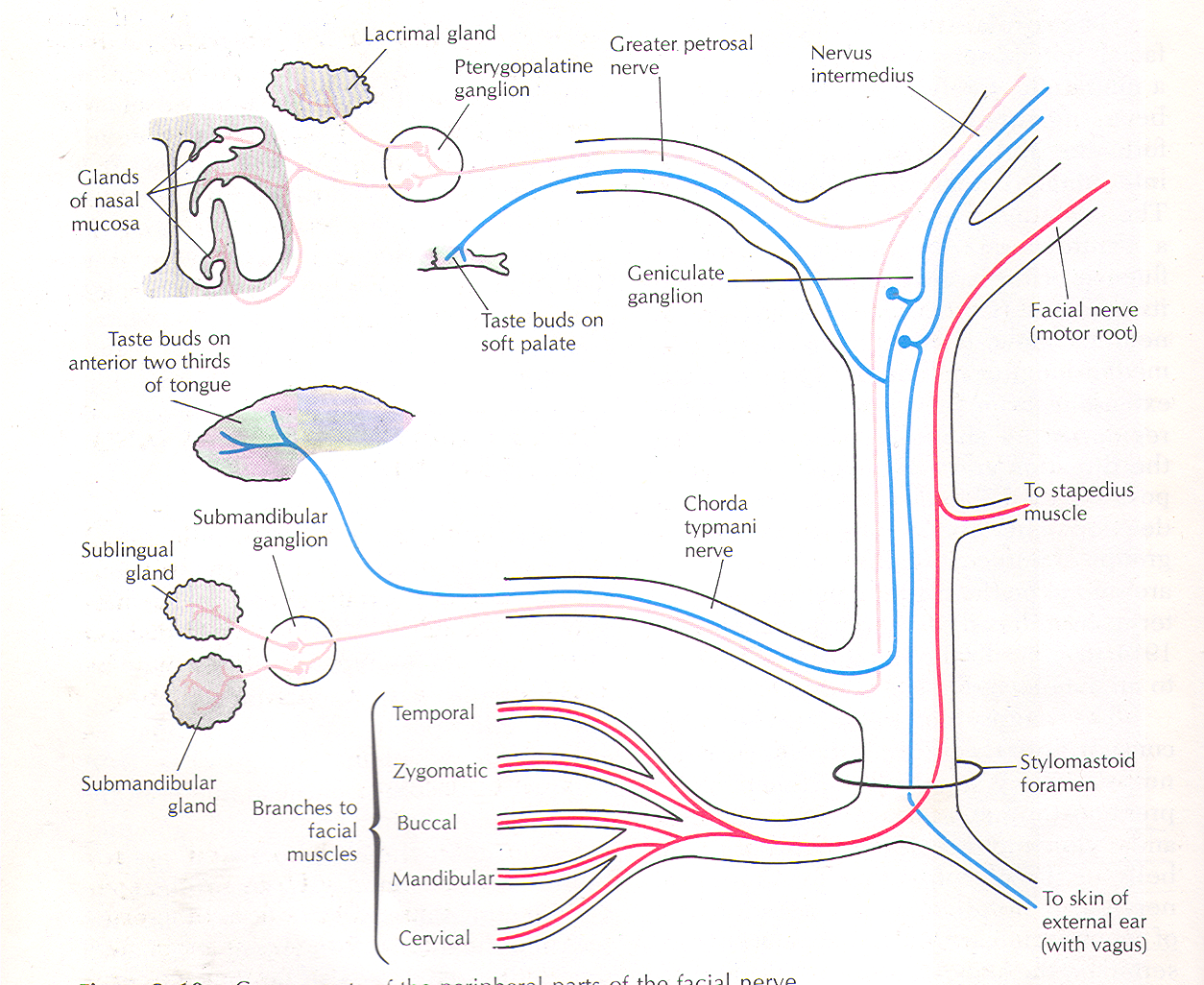 Uložení jader CN VII v pontu
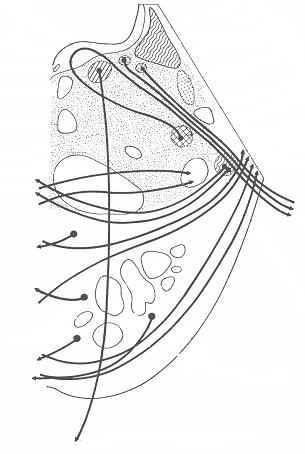 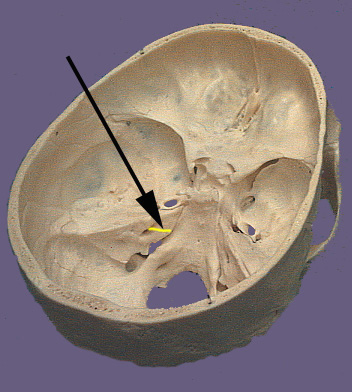 Os temporale dx – canalis n. VII
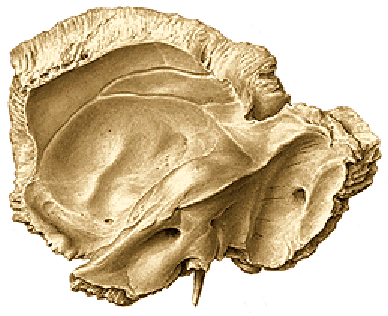 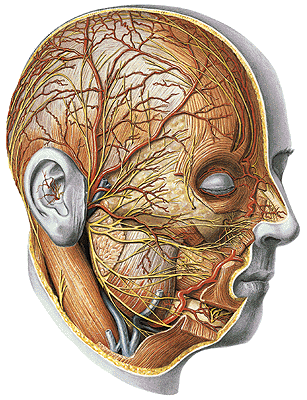 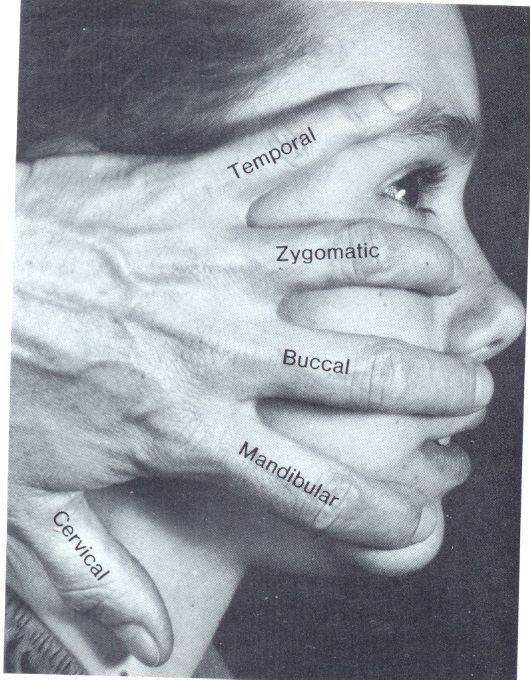 N. facialis
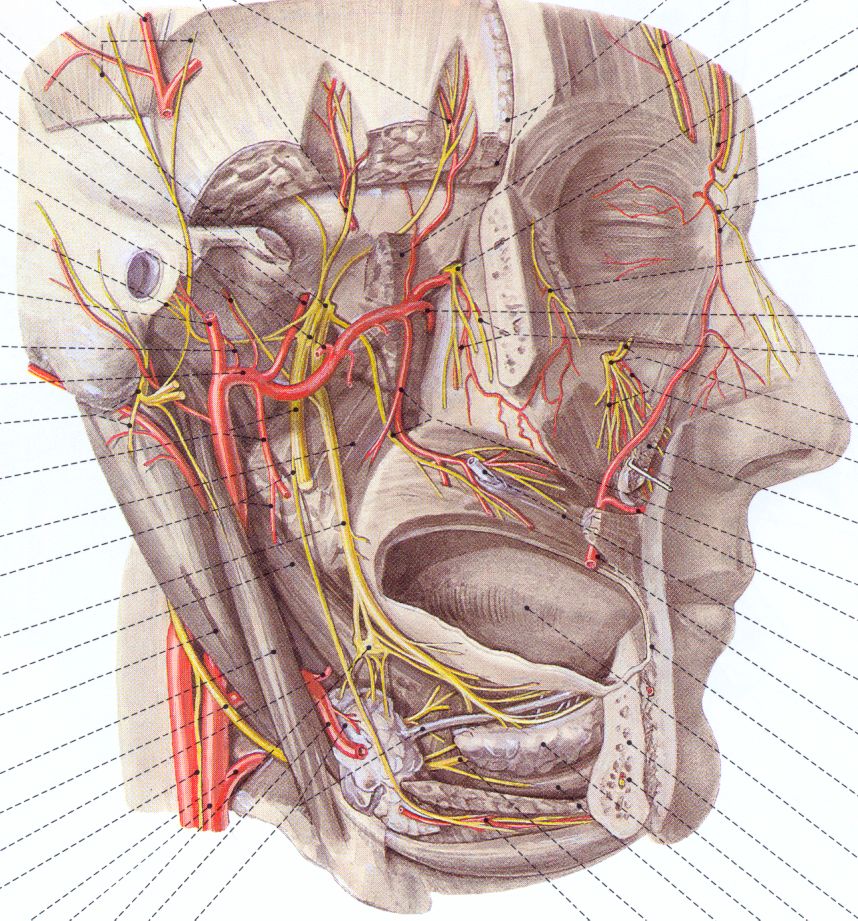 Větve:
1. Svalové větve (pro mimické svaly) - plexus parotideus; 
r. colli pro m. platysma, dále svalové větve pro m. stylohyoideus a zadní bříško m. digastricus
     n. stapedius pro m. stapedius ve středním uchu

2. Visceromotorické 
a. n. petrosus major – přepojení v ggl. pterygopalatinum – vstup do n. zygomaticus, s n. lacrimalis do glandula lacrimalis
b. chorda tympani smíšená – výstup ve fissura petrotympanica, vstup do n. lingualis – přepojení v ggl. submandibulare – inervace gl. submandibularis a sublingualis

3. Viscerosenzorické (chuťové)
rr. linguales – ggl. geniculi na rozhraní 1. a 2. části canalis n. VII. – sbírá informace z předních 2/3 jazyka
4. Somatosenzorické – pseudounipolární buňky v ggl. geniculi (na rozhraní I. a II. úseku canalis n. facialis) – pro kůži boltce ušního
N. facialis
Motorická složka n. VII je zapojena také do několika reflexů (mrkacího, korneálního….)
Centrální obrna n. facialis -  kontralaterální postižení svalstva kolem ústní štěrbiny – hybnost kolem oční štěrbiny je 
zachována, protože část motorického jádra VII. pro tyto svaly dostává vlákna z obou hemisfér (dolní část jen z 
protilehlé strany).
Periferní obrna – dle místa poškození - stejnostranně
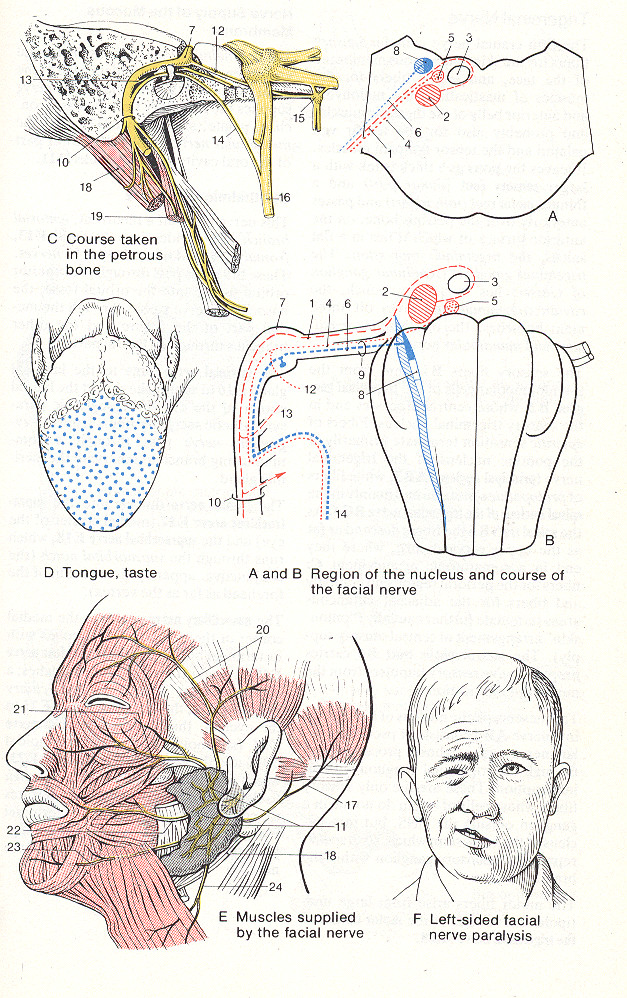 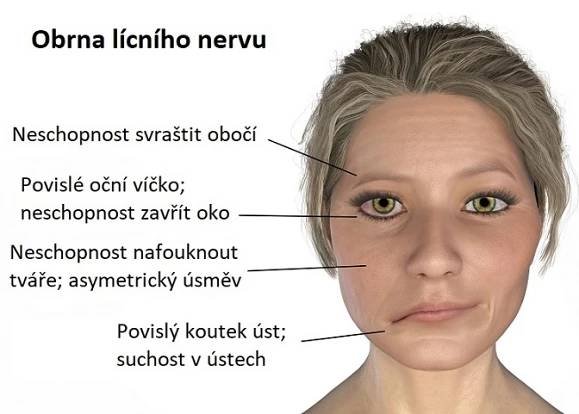 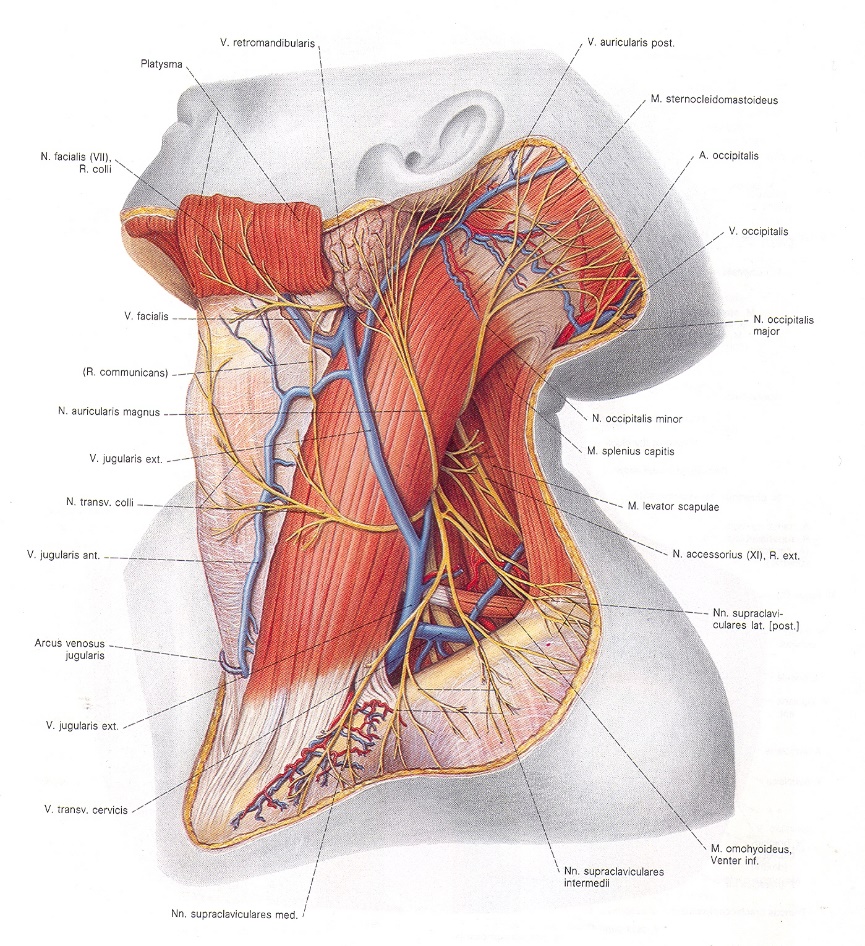 r. colli n. facialis a n. transversus z plexus cervicalis vytvářejí ansa cervicalis superficialis pro inervaci m. platysma
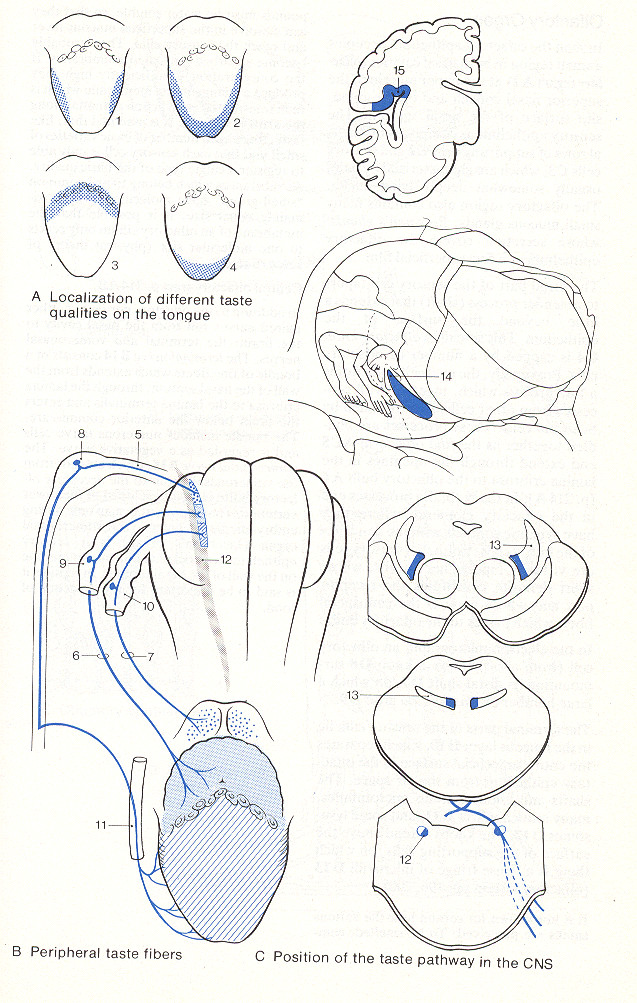 Chuťové vjemy - souhrn

Z ventrálních 2/3 jazyka – cestou chorda tympani n. facialis
 
Z dorsální 1/3 jazyka – cestou rr. linguales n. glossopharyngeus

Z oblasti epiglottis – cestou vláken n. vagus

Přepojení (interpolace) v ncl. gustatorius (část ncl. solitarius v medulla oblongata) – do thalamu – skrze capsula interna do chuťové korové oblasti area 43 v gyrus postcentralis
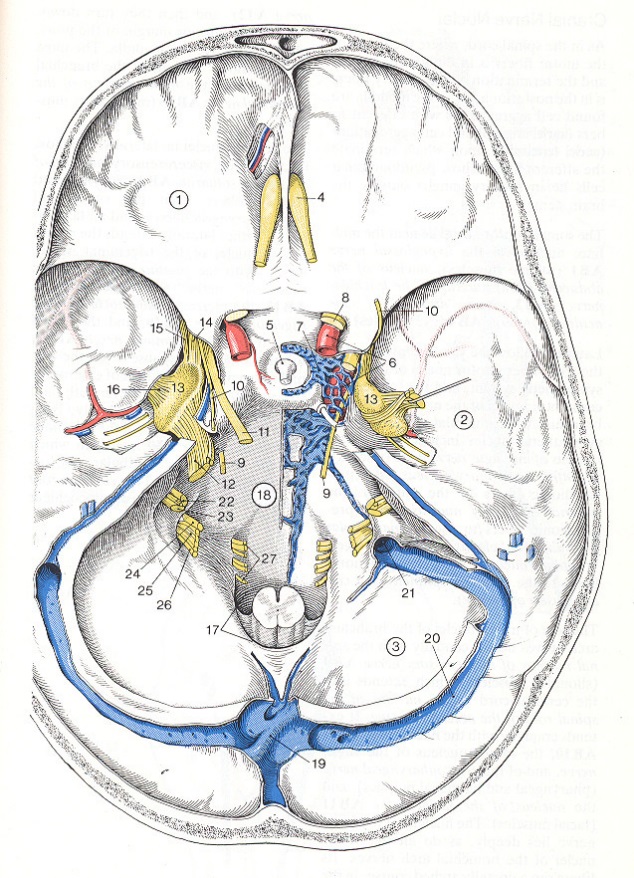 N. abducens (CN VI.)
(výstup z mozkového kmene v rýze mezi MO a pons Varoli u foramen caecum, 
skrze sinus cavernosus, fissura orbitalis superior) – pro okohybný sval 
m. rectus lateralis
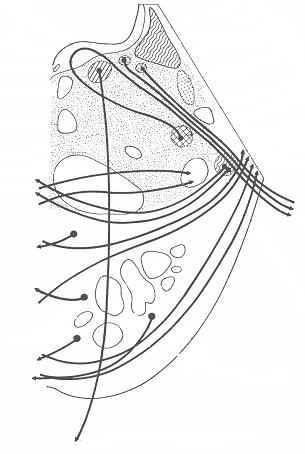 Somatomotorická zóna
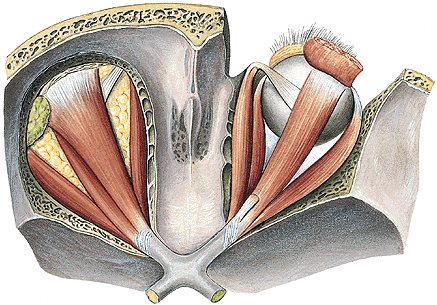 m. rectus lateralis (okohybný sval)
N. trigeminus (CN. V.) vystupuje z mozkového kmene na hranici mezi pons Varoli a pedunculus cerebellaris medius - úhel mostomozečkový (angulus pontocerebellaris)
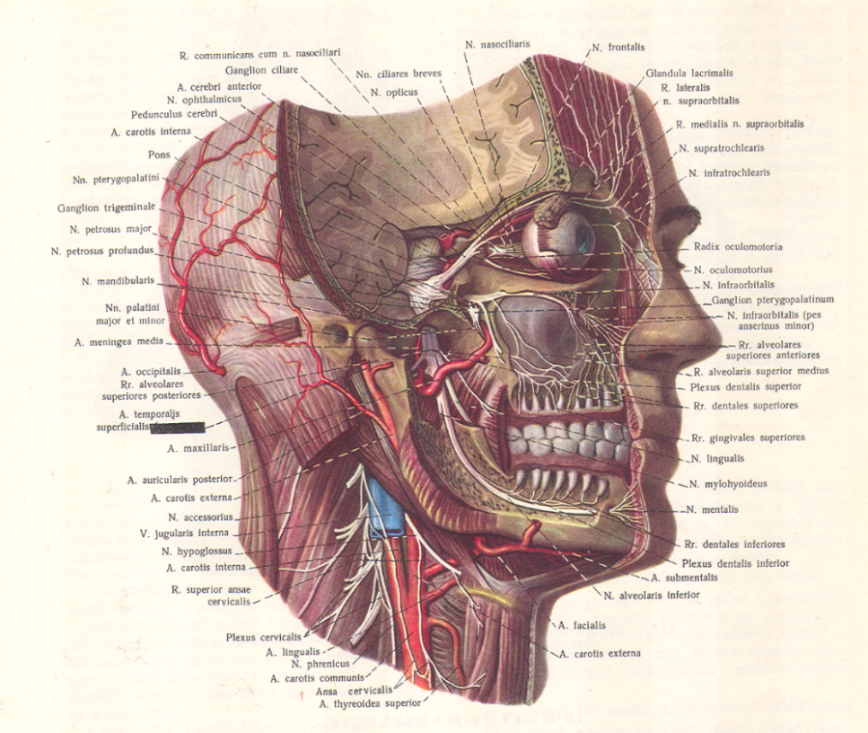 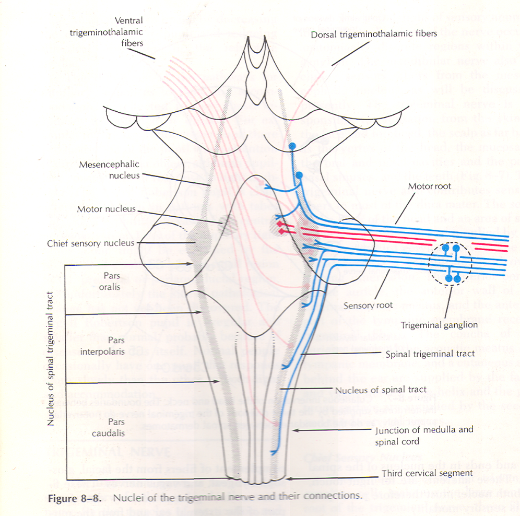 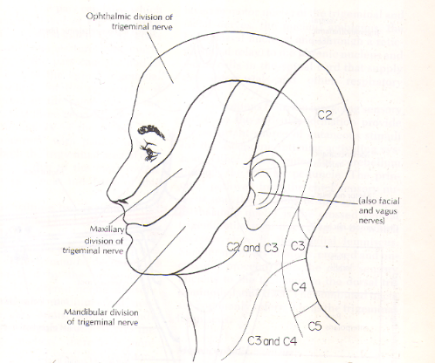 jádra:
Somatosenzorické - ggl. n. trigemini (na apex pyramidis spánkové kosti) pro kůži obličeje, frontální a parietální krajiny až po interaurikulární čáru, dutinu ústní a nosní, očnici a pleny mozkové.
V mozkovém kmeni přepojení na specifických senzitivních jádrech – pak do thalamu – skrze capsula interna do area 3, 2, 1 v gyrus postcentralis

Branchiomotorická zóna – vlákna pro žvýkací svaly, m. mylohyoideus, přední bříško digastriku, m. tensor tympani a 
m. tensor veli palatini

N. V má spojky s n. VII a n. IX
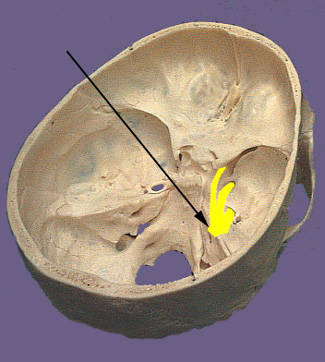 N. trigeminus (V. CN) 

větve:
*n. ophtalmicus (skrze sinus cavernosus, fissura orbitalis 
                                                                                       superior do očnice) 
     a) n. frontalis (n. supraorbitalis a supratrochlearis)
     b) n. lacrimalis + přibírá axony z CN VII. pro gl. lacrimalis
     c) n. nasociliaris (n. ethmoidalis ant., post., infratrochlearis…)

2. n. maxillaris (skrze foramen rotundum do fossa pterygopalatina)
n. zygomaticus
n. infraorbitalis (nn. alveolares sup. ant….)
rr. ganglionares – do ggl. pterygopalatinum

3. n. mandibularis (skrze foramen ovale)
Svalové větve ke žvýkacím svalům  a k m. mylohyoideus, venter anterior m. digastrici a m. tensor veli palatini a m. tensor tympani
b) n. buccalis (pro kůži obličeje nad m. buccinator)
c) n. auriculotemporalis (přibírá visceromotorické větve z CN IX  rr. parotidei…..)
d) n. lingualis + axony z VII. pro slinné žlázy s výjimkou gl. parotis
e) n. alveolaris inferior (nn. alveolares inferiores, +r. mylohyoideus)
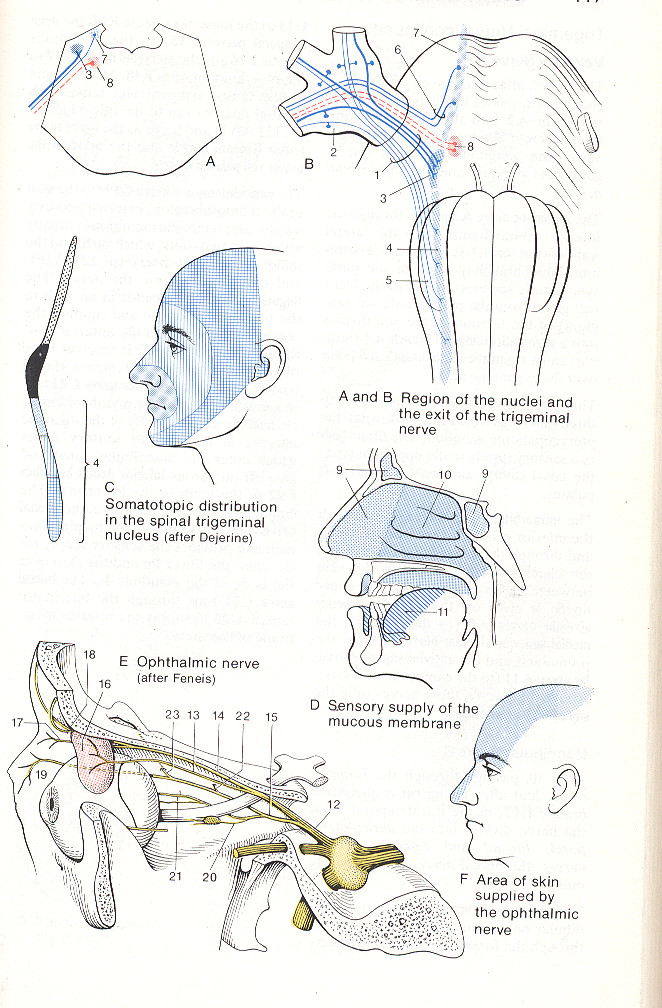 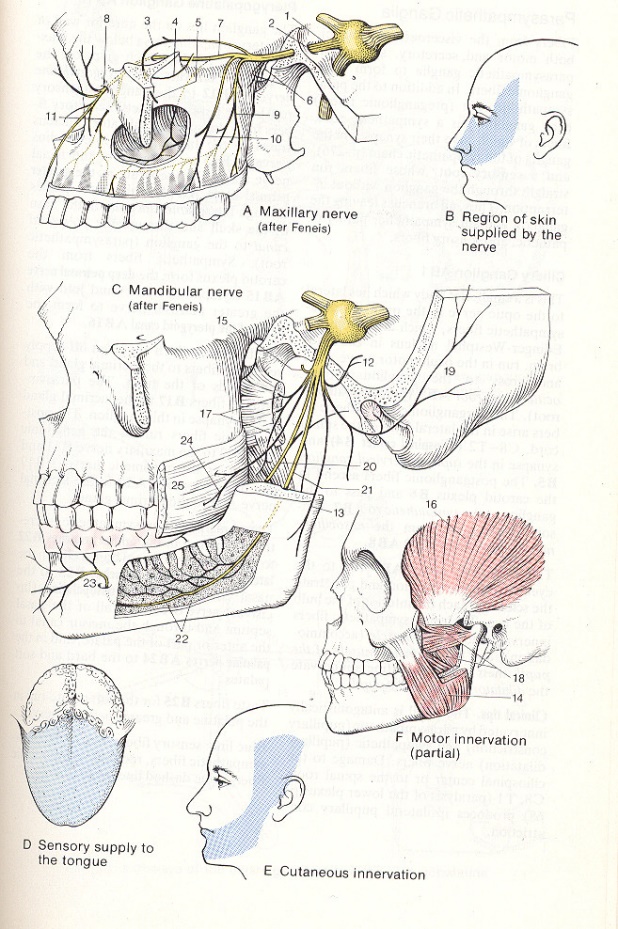 *
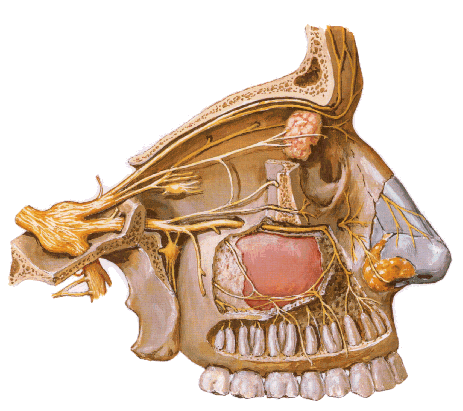 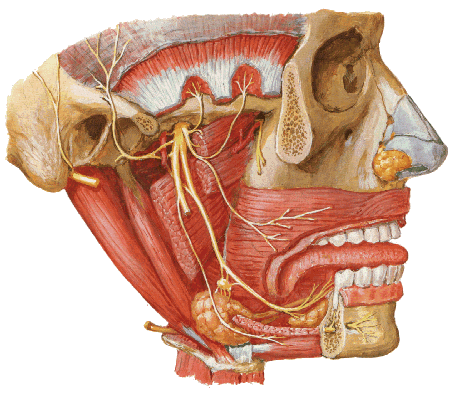 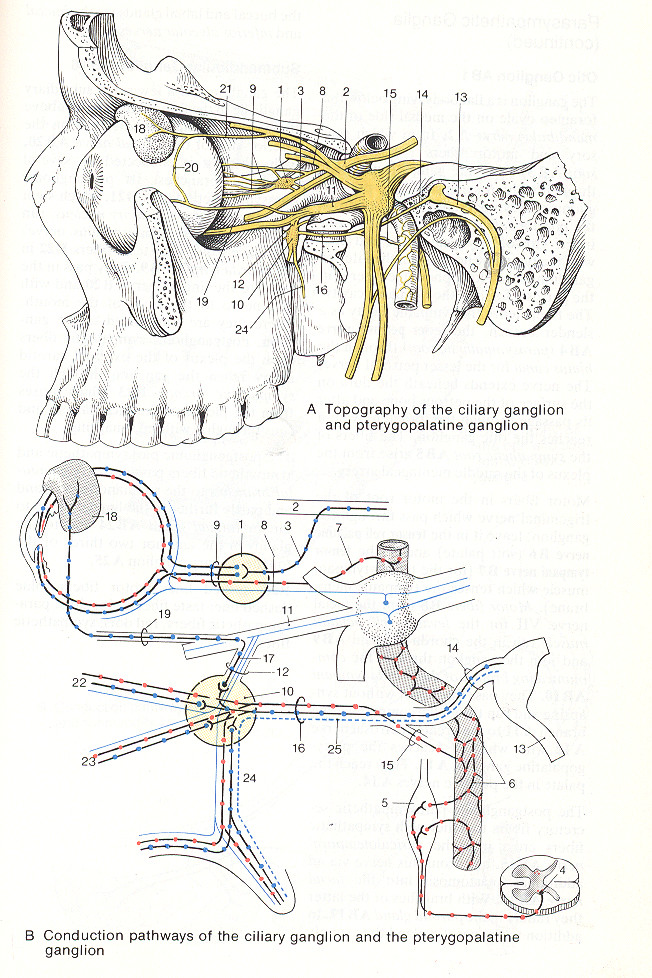 Zkouška citlivosti V/I – tlak na horní okraj očnice
                               V/II – tlak na foramen infraorbitale
                               V/III – tlak na foramen mentale
Lokální anestézie
ggl. oticum
IX. ncl. originis dorsalis
(ncl. salivatorius inferior)
gl. parotis
n. tympanicus – n. petrosus minor
spolu s vlákny n. auriculotemporalis
VII. –   n.petrosus major
ncl. originis 
dorsalis n. VII
ggl. pterygopalatinum
Slzní žláza
připojení k n. lingualis z V.
Nosní žlázky
ggl. submandibulare
gl. submandibularis
VII. - chorda tympani
ncl. originis 
dorsalis n. VII
připojení k n. lingualis z V.
gl. sublingualis
Funkce n. trigeminus – souhrn:


Somatosenzorické neurony zajišťují čití z obličeje, čela, z dutiny ústní a nosní, paranazálních dutin, z předních dvou třetin jazyka, očního bulbu, ze zubů, dásní, z přední poloviny měkkých lebečních pokrývek  a z části tvrdé mozkové pleny

Účastní se několika reflexů: např. sacího, kýchacího, žvýkacího..

Branchiomotorická vlákna inervují žvýkací svaly + m. mylohyoideus a venter anterior 
                                                                                                                                        m. digastrici + m. tensor veli palatini a tympani
Mesencephalon (střední mozek) – fylogeneticky staré mozkové centrum
jádra pro pro opticko- a acusticko-motorické reflexy (otáčení hlavy na světelný či zvukový podnět), zajišťování koordinovaných pohybů očí a hlavy, centrum pupilárního reflexu (ncl. praetectalis)
vzestupné a sestupné nervové dráhy
zdroj CN III. - n. oculomotorius a CN IV. - n. trochlearis
Příčný řez mesencephalem
dorsálně
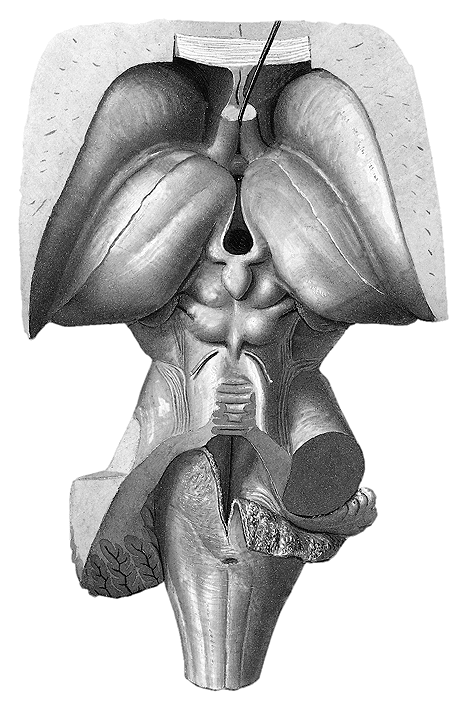 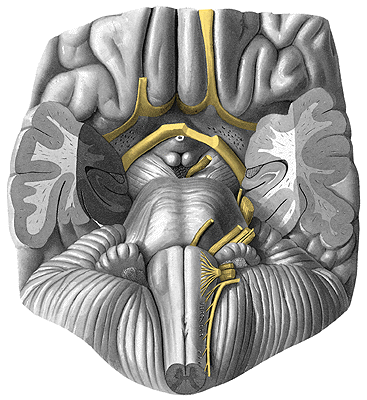 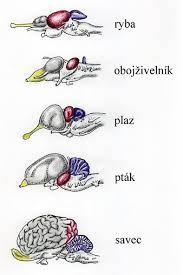 Dorsální pohled
Ventrální pohled
Mesencephalon (střední mozek)
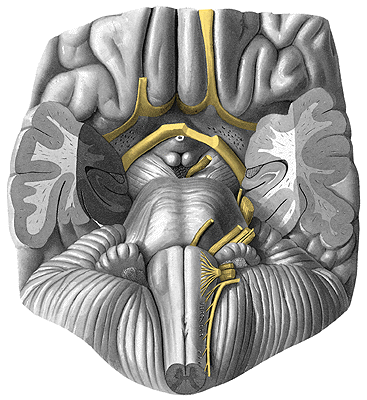 1
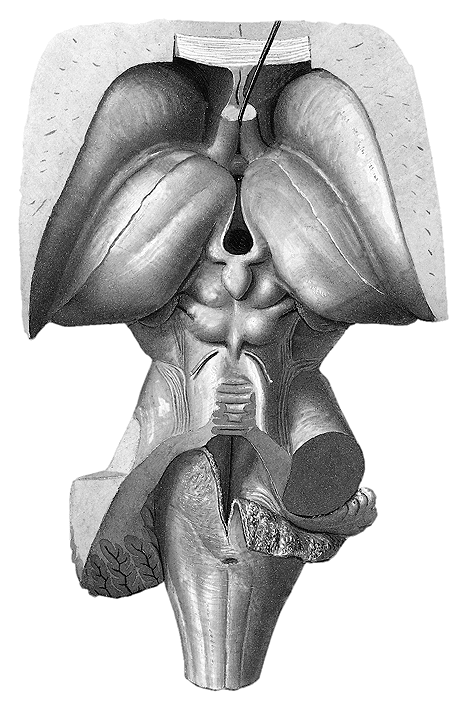 1 Colliculi superiores
Brachium colliculi superioris 

2 Colliculi inferiores
Brachium colliculi inferioris 




Velum medullare superius (horní kryt IV. komory mozkové)
Frenulum veli medullaris superioris
(výstup N. trochlearis - CN IV.)

Spojení s mozečkem (cerebellum):
 pedunculi cerebellares superiores*
1
Corpora 
quadrigemina
Centra akusticko-motor.
a opticko-motorických 
reflexů, spojení s
 mezimozkem
*
*
2
*
Dorsální pohled
Ventrální pohled
 
Pedunculi cerebri *
Fossa interpeduncularis (výstup N. oculomotorius = CN III.*)
Substantia perforata posterior
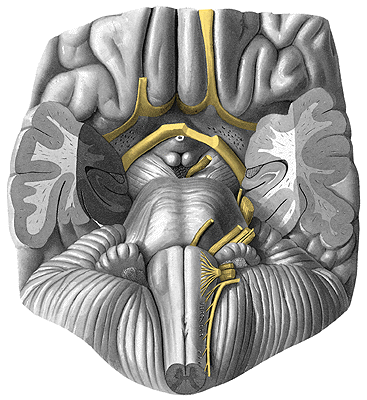 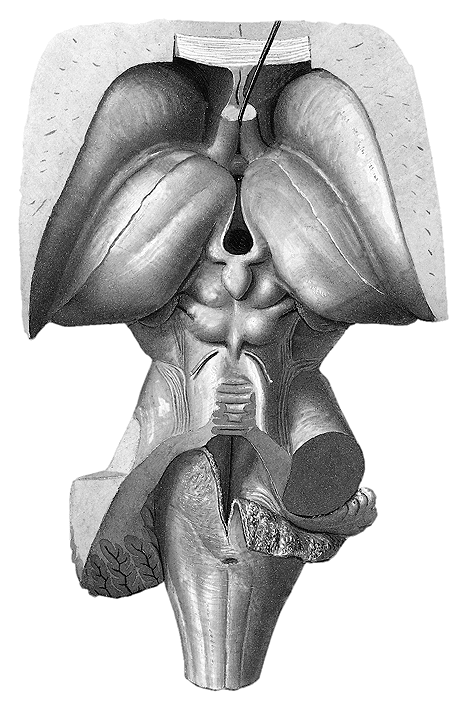 Ad 3. Mesencephalon (střední mozek)
Příčný řez mesencephalem
dorsálně
Struktura středního mozku:
Tectum=corpora quadrigemina (vznik z alární ploténky)
        Ncl. praetectalis – centrum pupilárního reflexu
b) Tegmentum (vznik z basální ploténky)
Substantia nigra ( tvorba dopaminu)
Ncl. ruber – složka aktivačního systému mozku
c) Crura cerebri (pro sestupné= motorické dráhy k motorickým jádrům v kmeni mozkovém a mozečku)
Tegmentum + crura cerebri = pedunculus cerebri
Dorsální část
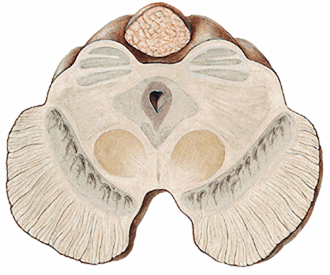 Ventrální část
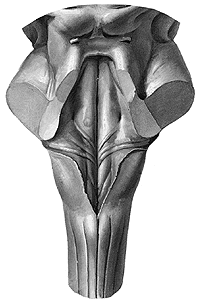 N. trochlearis (IV. CN) (výstup z dorzální strany mozkového kmene,
 pak skrze sinus cavernosus, fissura orbitalis superior do očnice)
Jádro: Somatomotorická zóna (střední mozek=mesencephalon)
Inervace: m. obliquus bulbi superior (okohybný sval, oční bulbus stáčí dolů a lat.)
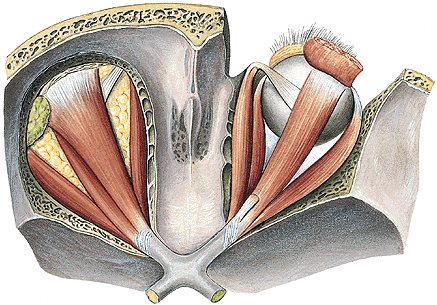 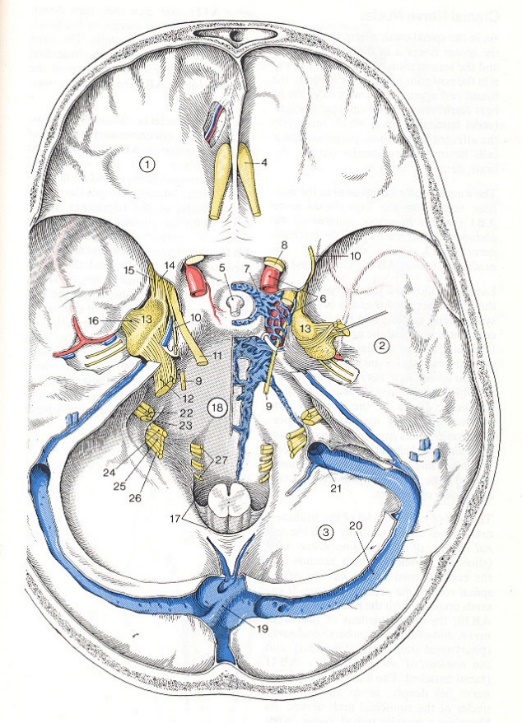 N. oculomotorius (III. CN) výstup z fossa interpeduncularis středního mozku (mesencephalon), skrze sinus cavernosus do fissura orbitalis superior do očnice)
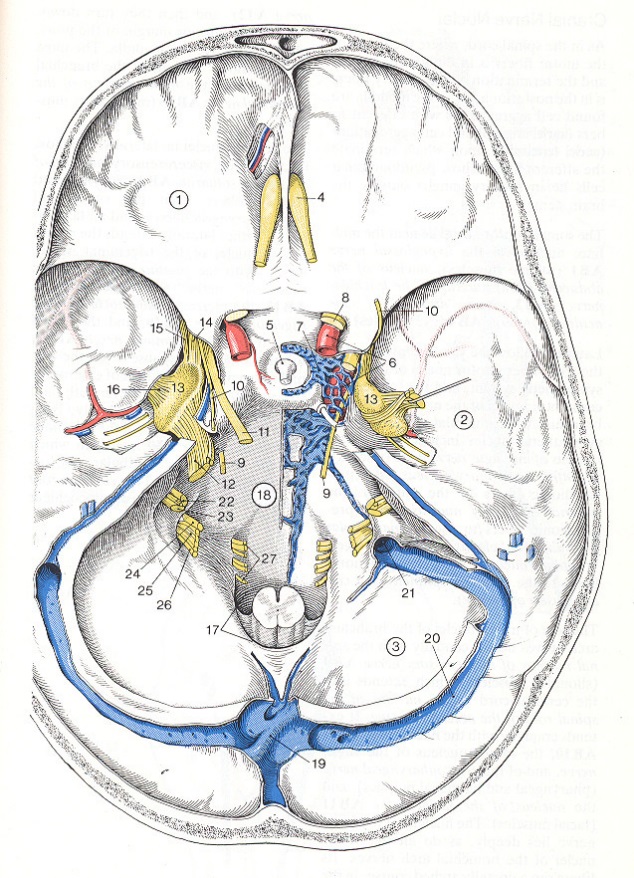 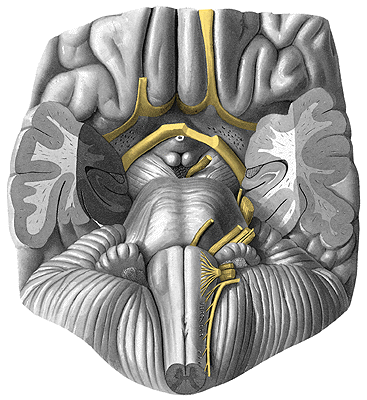 N. oculomotorius (III. CN)
Jádra:
Visceromotorická zóna – (ncl. originis dorsalis = Edinger-Westfal) přepojení v ggl. ciliare*, po interpolaci pak inervuje svaly ovládající velikost panenky=pupily (m. ciliaris a m. sphincter pupillae) 
Somatomotorická zóna – jádro pro okohybné svaly očnice s výjimkou (1. a 2.)
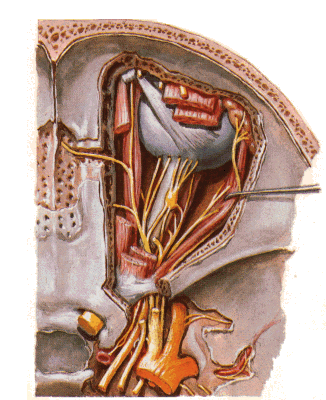 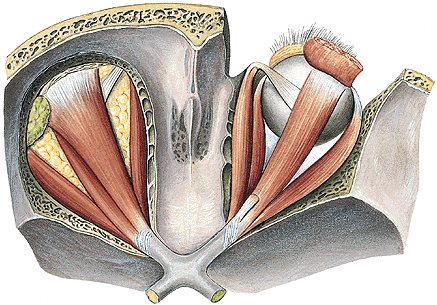 1.- IV.
2 – VI.
*
m. ciliaris
ggl. ciliare
neurity z ncl. originis dorsalis
III.
nn. ciliares breves
m. sphincter pupillae
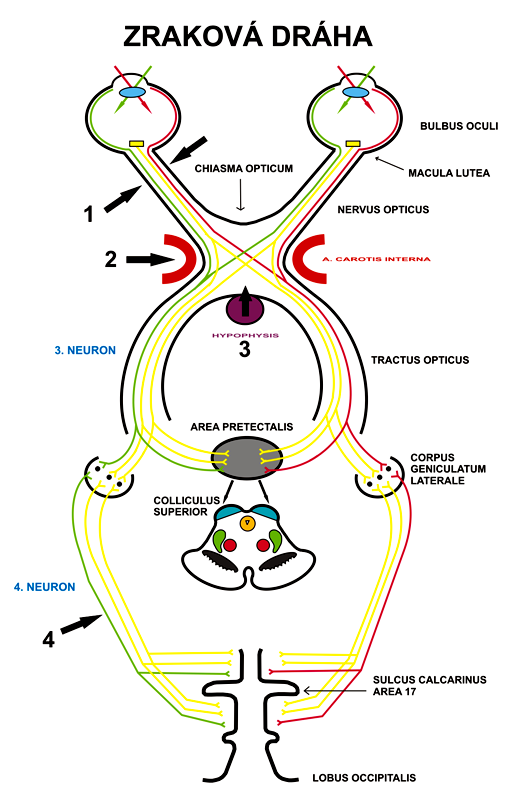 N. opticus (CN II)
Buňky sítnice, n. opticus, křížení = chiasma opticum, corpus geniculatum laterale (metencephalon), některá vlákna jdou do středního mozku, kde jsou zdrojem pro opticko-motorické reflexy – ostatní po přepojení, pak skrze capsula interna do týlního laloku – zraková korová oblast = area 17,19
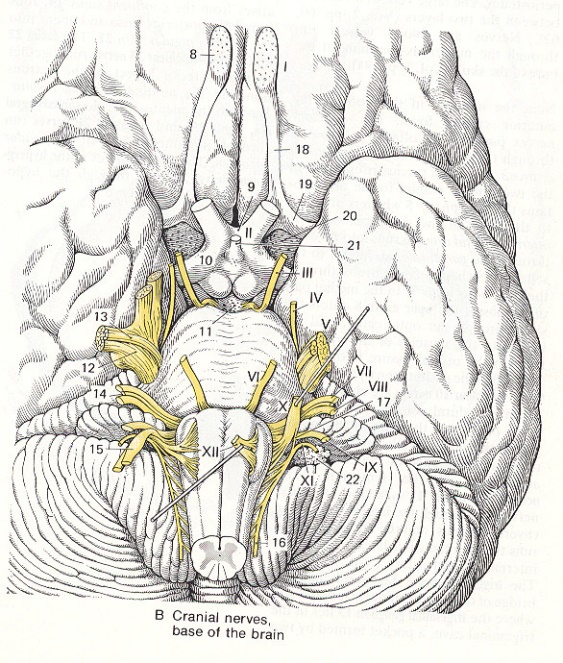 Nn. olfactorii (CN I)
Čichové buňky na stropu dutiny nosní, horní konše a přilehlé části nosní přepážky (tzv. regio olfactoria) – skrze lamina cribrosa čichové kosti axony do bulbus olfactorius – po přepojení do čichové kůry=paleocortex area 51
Výstup hlavových nervů z ventrální strany mozkového kmene
Hlavové nervy (kraniální - CN)
     I. – nn. olfactorii
       II. – n. opticus 
       
       III. – n. oculomotorius
       V. – n. trigeminus
       VI. – n. abducens
       VII. – n. facialis
       VIII. – n. vestibulocochlearis
        IX. – n. glossopharyngeus
         X. – n. vagus
         XI. – n. accessorius
         XII. – n. hypoglossus
Výstupy hl. nervů
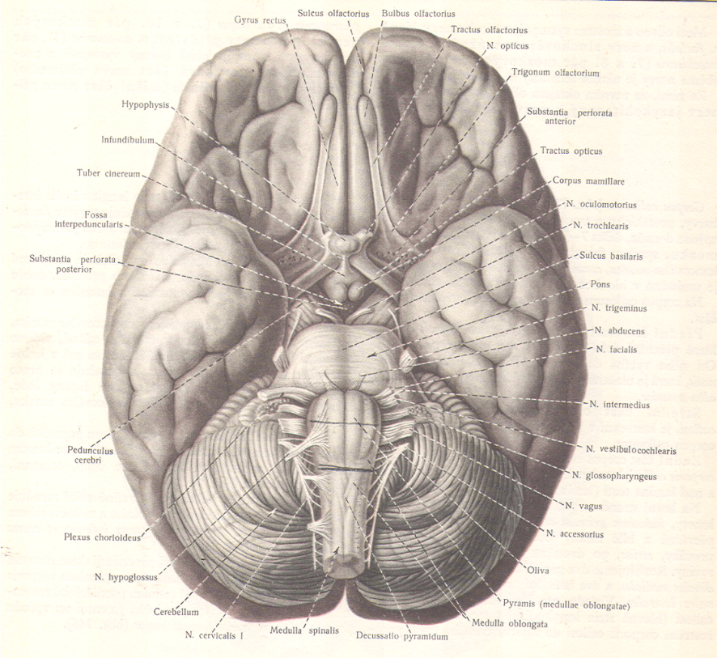 Výstup hlavových nervů z dorsální strany mozkového kmene  
                               (pouze n. trochlearis (CN IV.*)
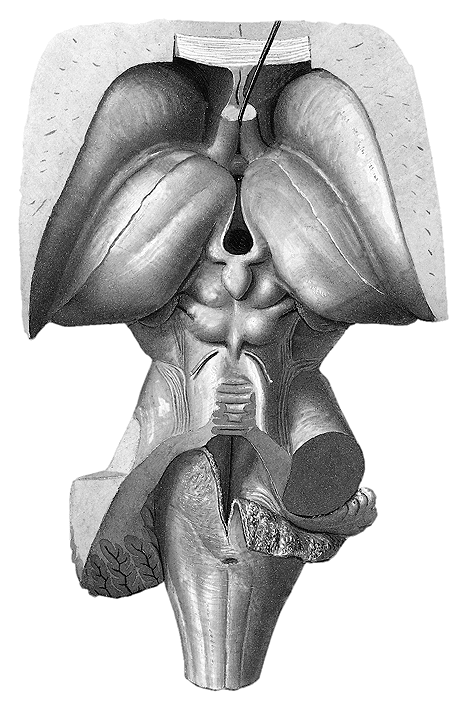 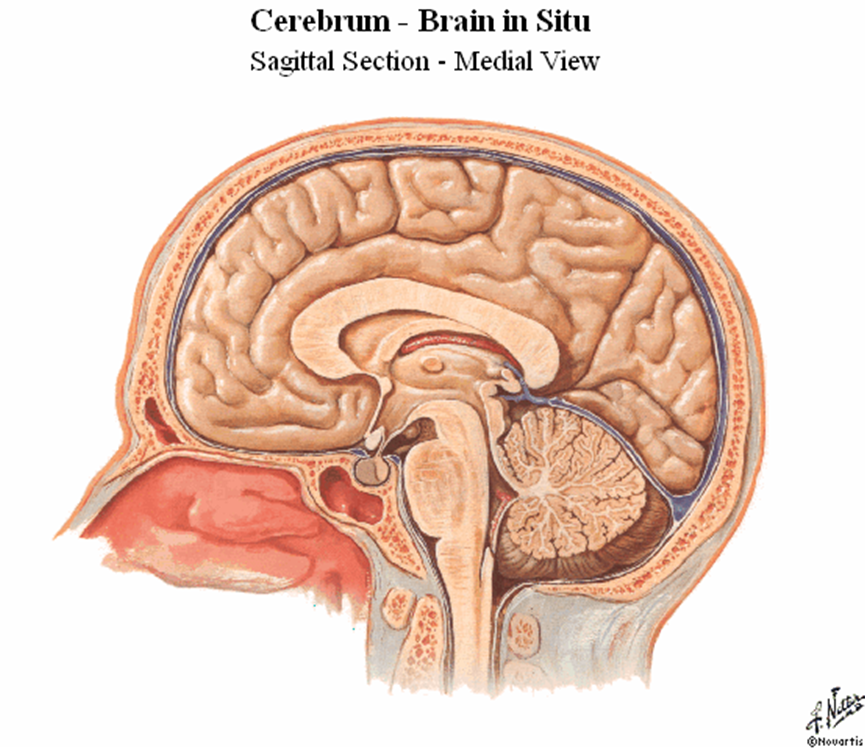 *
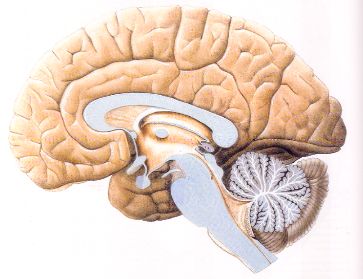 CEREBELLUM (mozeček), umístěný ve fossae cerebellares týlní kosti
Funkce: podkorový  „pomocný“ motorický systém

  podílí se na udržování rovnováhy
  regulaci svalového tonu
  koordinaci svalové akce ve stereotypních i nestereotypních pohybech 
   
 Výsledek mozečkové akce = optimální provedení pohybů 
 tj. přesné určení síly a směru (délka, trvání a intenzita pohybů)
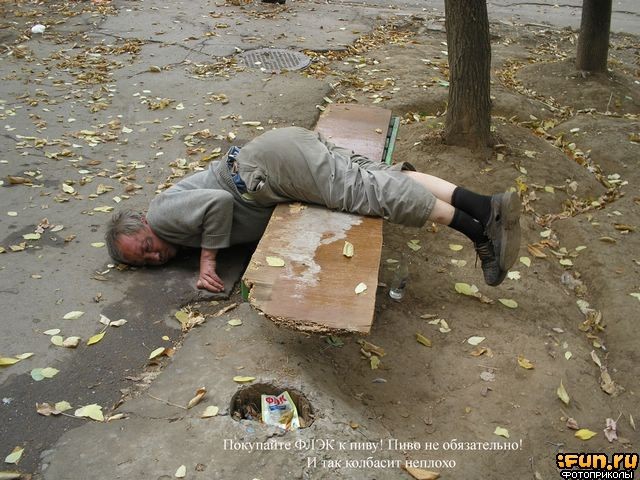 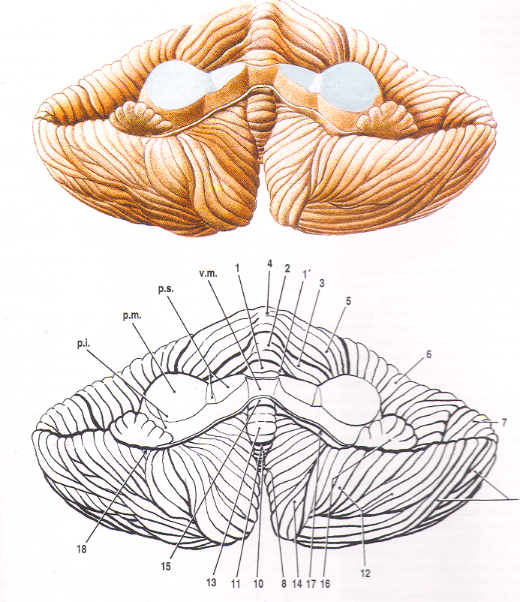 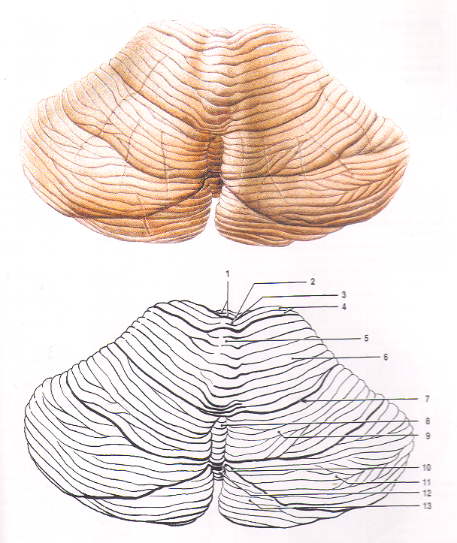 při poruše:
svalová ochablost, nejistý postoj, nekoordinovaná chůze na široké základně, těžko se vybavují některé protichůdné pohyby – př. jazyka, rukou, ale nedojde k obrně!)
Ventrální pohled                         Dorsální pohled
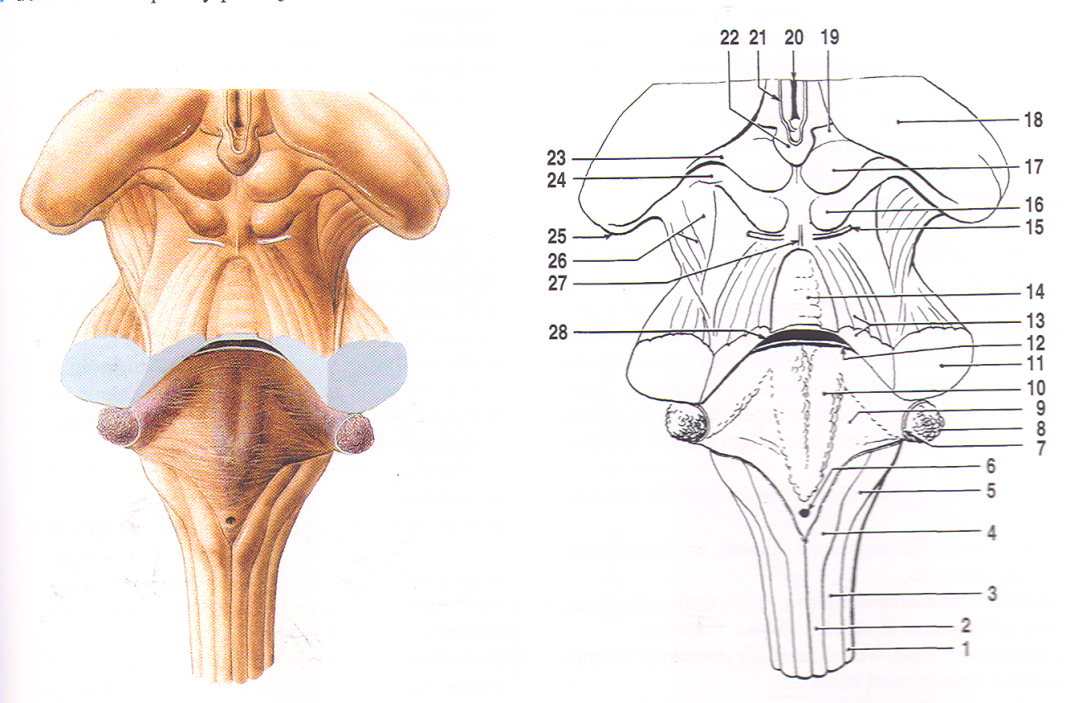 CEREBELLUM (mozeček)
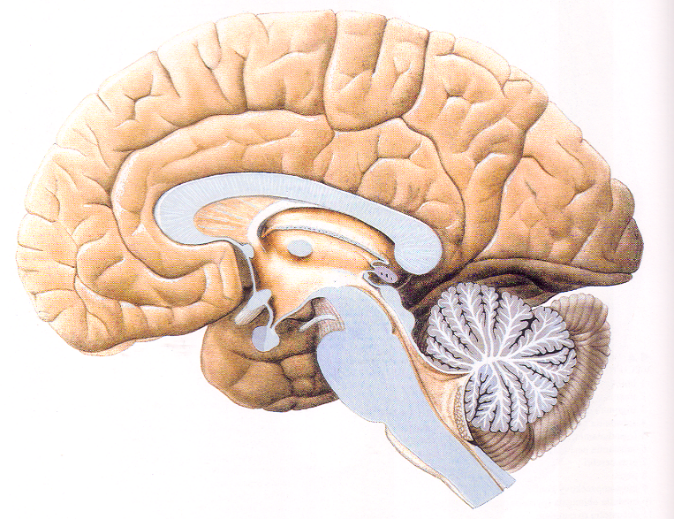 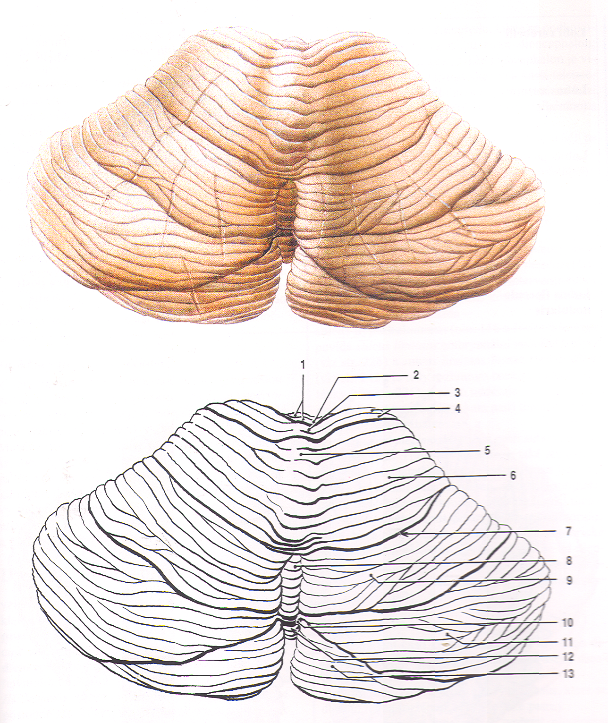 *
*
Tvoří strop IV. mozkové komory:
Velum medullare inferius
Velum medullare superius 
Fastigium
Hemisféry
Folia cerebelli, sulci cerebelli 
Lobus anterior a posterior
Spojovací část hemisfér=vermis cerebelli* (nodulus, lingula, floculus)

Pedunculi cerebellares superiores, medii, inferiores
Pedunculus flocculi 

Spojení mozečku s dalšími částmi CNS skrze pedunculi cerebellares
Struktura mozečku
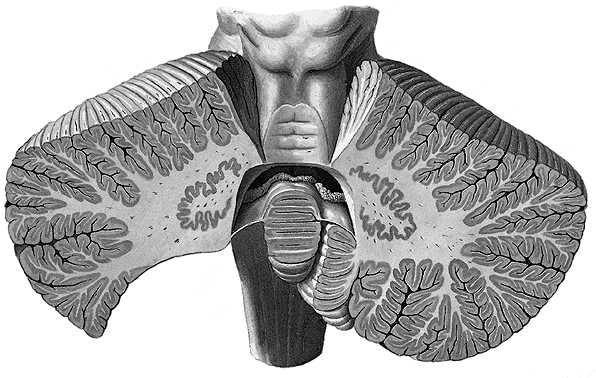 Šedá hmota tvoří 
Cortex cerebelli (kůra)- sem přicházejí aferentní vlákna
2. Nuclei cerebellares (jádra mozečku - ncl. emboliformis, globosus, fastigii a dentatus), z jader odcházejí eferentní vlákna
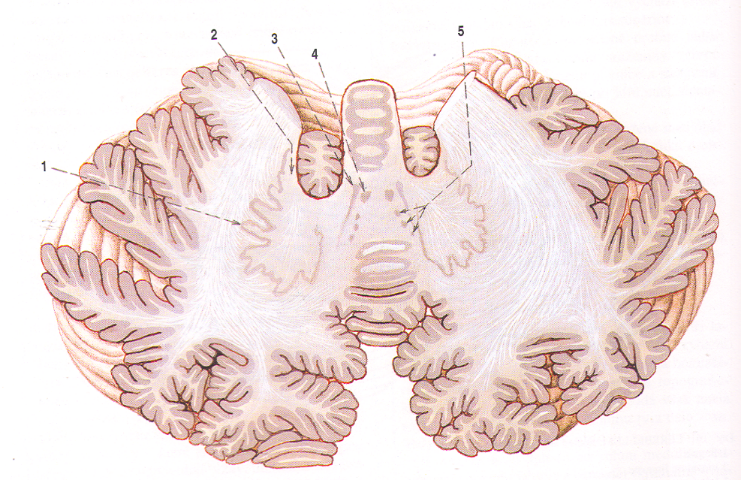 Bílá hmota mozečku tvoří
Substantia medullaris - tvoří laminae albae (arbor vitae)
Spojení mozečku s dalšími útvary CNS skrze pedunculi cerebellares: 
Skrze inferiores spojení s medulla oblongata, skrze medii s pons Varoli a skrze pedunculi cerebellares superiores spoje se středním mozkem….
Rozdělení mozečku
1. Vestibulární mozeček – část vermis a flocculus, nejstarší část mozečku,
 dostává informace o poloze a pohybech z vestibulárních jader a rovnovážného ústrojí, vyhodnocuje je
 a vede informace zpět na vestibulární jádra a do retikulární formace- kontroluje stoj a rovnováhu.

2. Spinální mozeček– podílí se zejména na řízení koordinace pohybů a svalového napětí,
 přicházejí sem informace z pohybového ústrojí, z mimických svalů, žvýkacích, svalů faryngu, laryngu 
 a měkkého patra, z retikulární formace, ze struktur ovlivňujících mimovolní motoriku, z motorických 
 oblastí kůry mozkové. Po zpracování a vyhodnocení jde informace po přepojení na mozečkových 
  jádrech do zpracovacích motorických okruhů, prostřednictvím retikulární formace k jádrům hlavových
  nervů a jádrům předních rohů míšních - reguluje svalové napětí (tonus)

3. Neocerebellum – slouží k volní hybnosti a koordinaci pohybů, z motorické 
kůry sem přicházejí mohutné tractus cortico-ponto-cerebellares, po vyhodnocení v kůře
mozečku odcházejí informace přes ncl. dentatus do motorických jader thalamu a pak do 
motorických oblastí kůry mozkové.
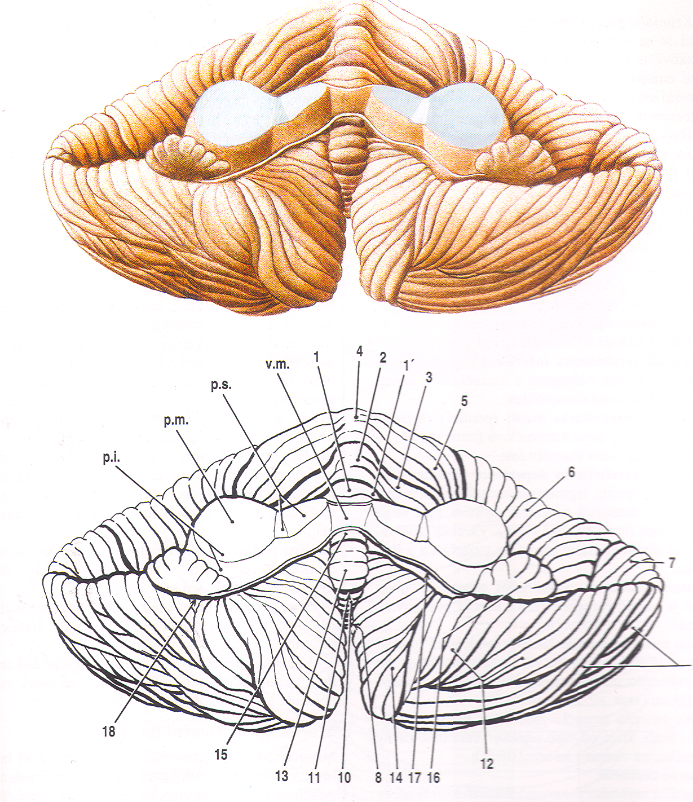 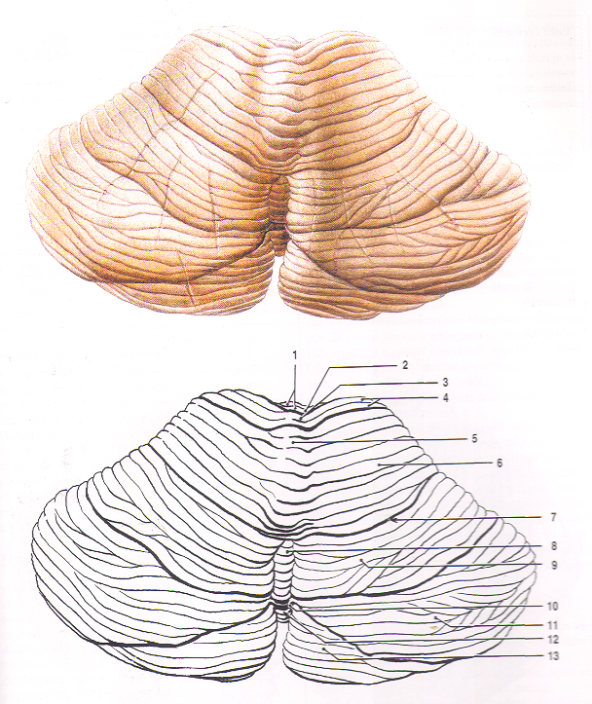 2
2
1
1
3
3
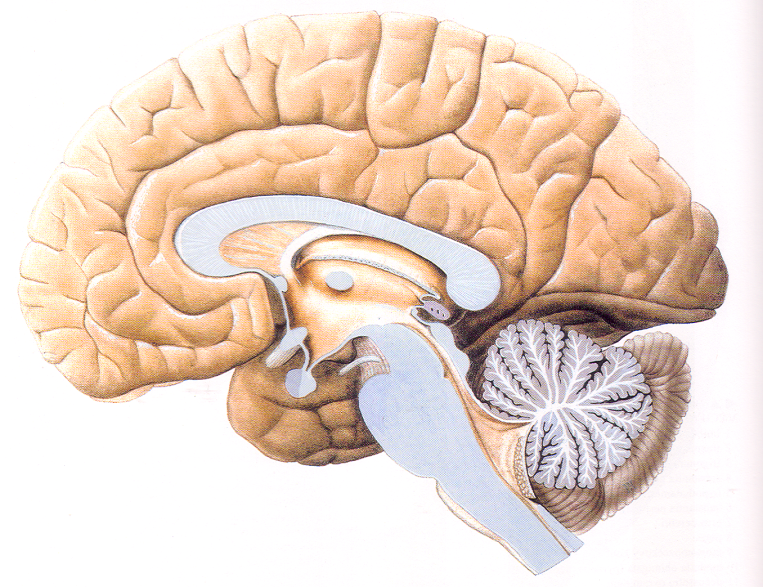 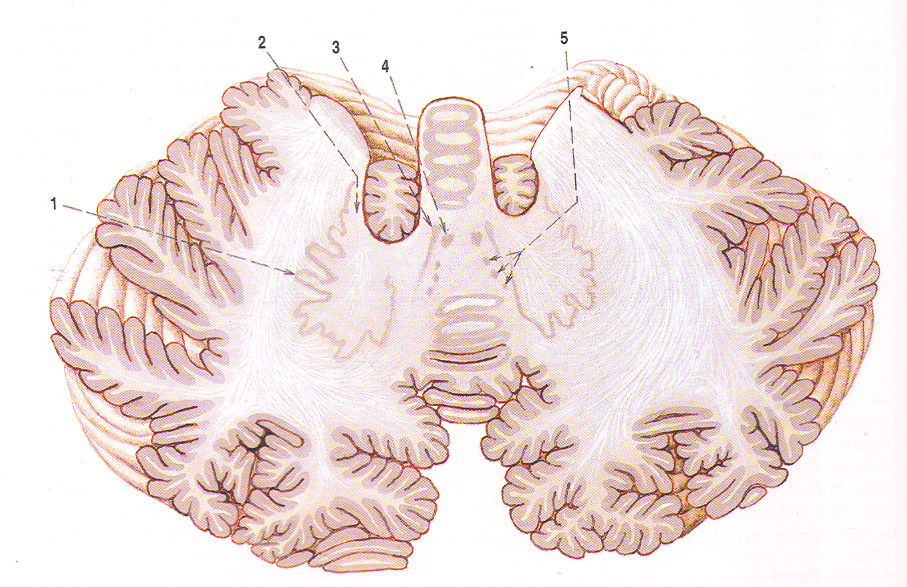 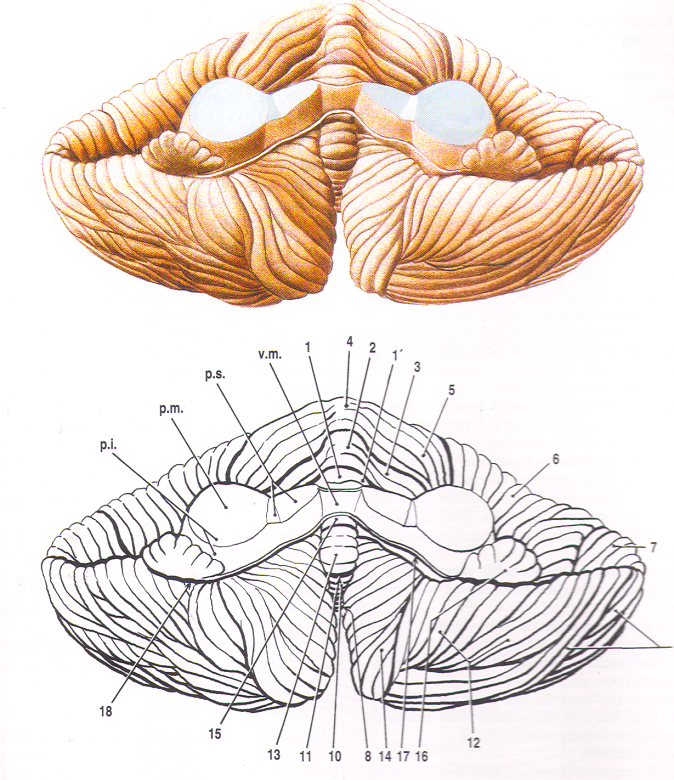 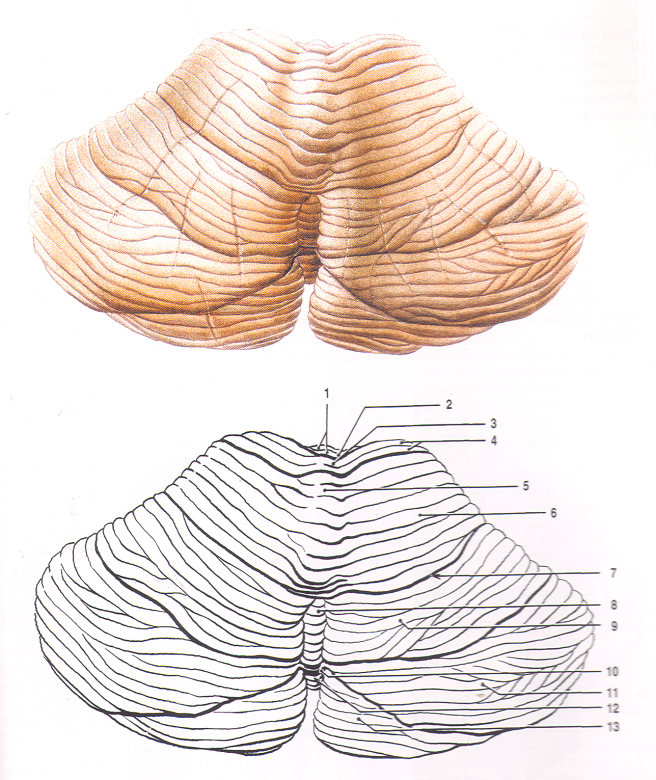 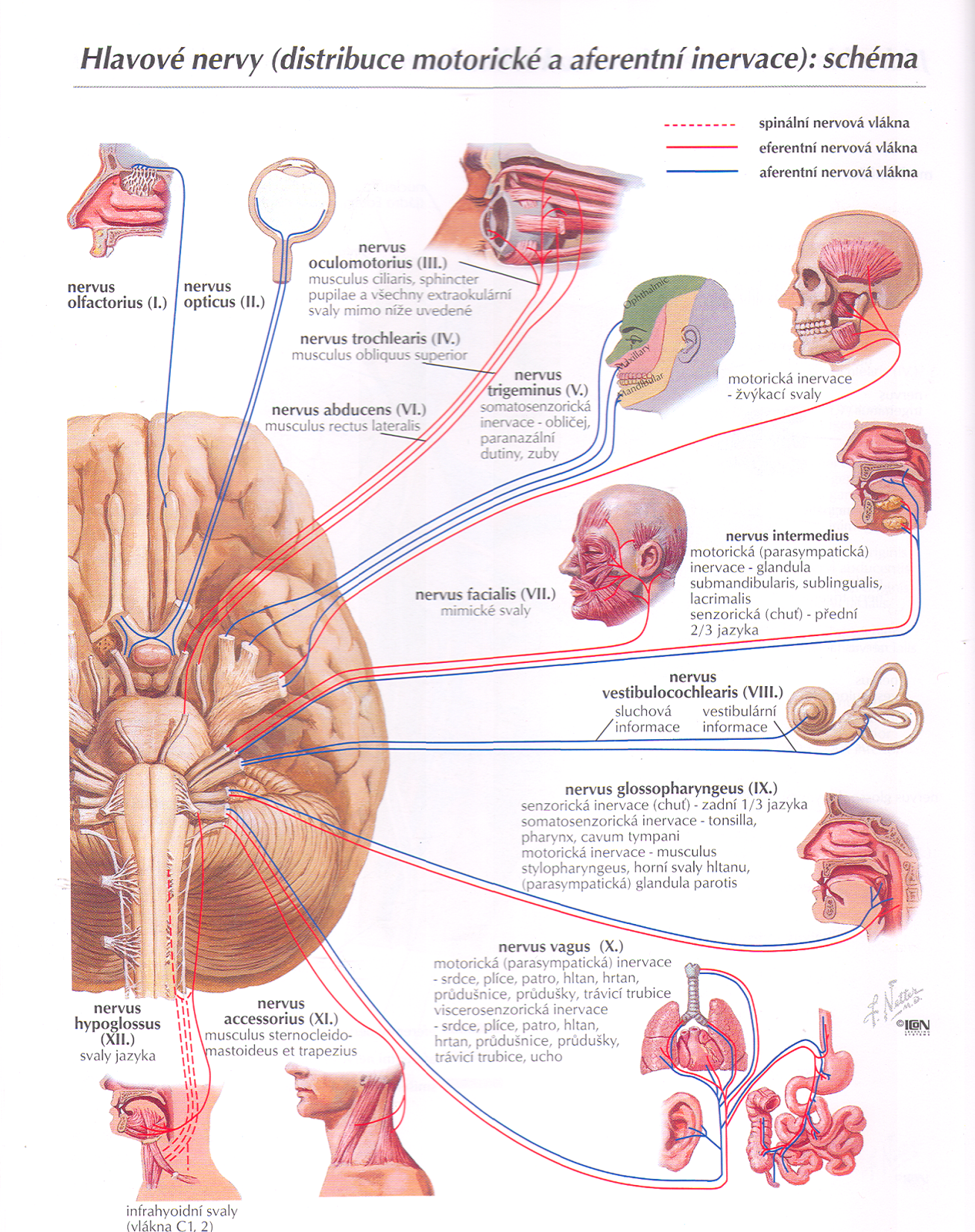 Hlavové nervy – jádra v zónách:

Medulla oblongata
XII – somatomotorická
XI – branchiomotorická
X – branchiomotorická, visceromotorická, somatosenzorická, viscerosenzorická
IX – branchiomotorická, visceromotorická, viscerosenzorická

Pons Varoli
VIII – viscerosenzorická
VII – branchiomotorická, visceromotorická, viscerosenzorická, somatosenzorická
VI – somatomotorická
V – branchiomotorická, somatosensorická

Mesencephalon
IV – somatomotorická
III – somatomotorická, visceromotorická
Jádra hlavových nervů
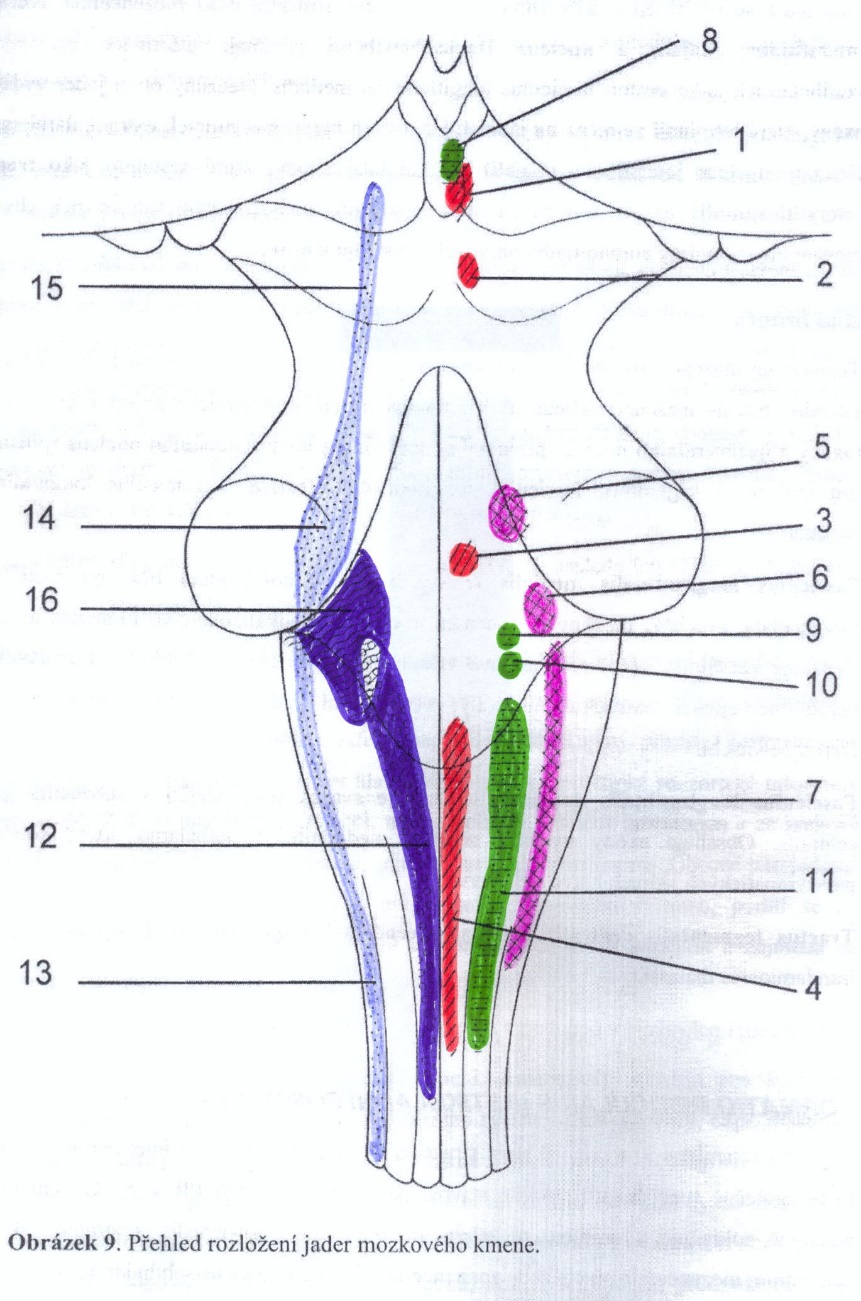 12 Ncl. tractus solitarii
(přepojení viscerosensorického (chuťového) čití z CN VII, IX, X)
13 Ncl. tractus spinalis n. V.
(přepojení somatosensitivního čití z V., VII., IX., X.) 
14 Ncl. sensorius principalis n. V.
(přepojení epikritického čití z hlavových nervů)
15 Ncl. mesencephalicus n. V
(přepojení propriocepce z hlavových nervů)
16 jádra přepojení II. neuronů sluchových a vestibulárních
drah n. VIII
1 ncl. originis n. III
2 ncl. originis n. IV
3 ncl. originis n. VI
4 ncl. originis n. XII

5 ncl. originis n. V
6 ncl. originis n. VII
7 ncll. originis nn. XI, X, IX

8 ncl. originis dorsalis (Edinger-Westphal) n. III
9 ncl. originis dorsalis (=ncl. salivatorius superior) n. VII
10 ncl. originis dorsalis (=ncl. salivatorius inferior) n. IX
11 ncl. originis dorsalis n. X
Použité obrázky:

Barr, L.M., Kiernan, J.A. (1983): The Human Nervous System. 4th edition, Harper and Row, Publishers, Philadelphia.


Čihák, R. (2016): Anatomie 3. Grada.

Gilroy, A. M. et al. (2009): Atlas of Anatomy. Thieme New York, Stuttgart.

Moore, K. L. (1992): Clinical oriented anatomy. Third edition. Williams&Wilkins, A Waverly Company.

Putz, R. (2008): Atlas of Human Anatomy Sobotta. Elsevier Books.

Rohen, J.W., Yokochi, Ch. (1988): Anatómia človeka. Schattauer Stuttgart- New York.
ggl. oticum
IX. ncl. originis dorsalis
(ncl. salivatorius inferior)
gl. parotis
n. tympanicus – n. petrosus minor
spolu s vlákny n. auriculotemporalis
VII. –   n.petrosus major
ncl. originis 
dorsalis n. VII
ggl. pterygopalatinum
Slzní žláza
připojení k n. lingualis z V.
Nosní žlázky
ggl. submandibulare
gl. submandibularis
VII. - chorda tympani
ncl. originis 
dorsalis n. VII
připojení k n. lingualis z V.
gl. sublingualis
m. ciliaris
ggl. ciliare
neurity z ncl. originis dorsalis
III.
nn. ciliares breves
m. sphincter pupillae